Volební mapa Brna POLb1144
Michal Pink 
pink@fss.muni.cz
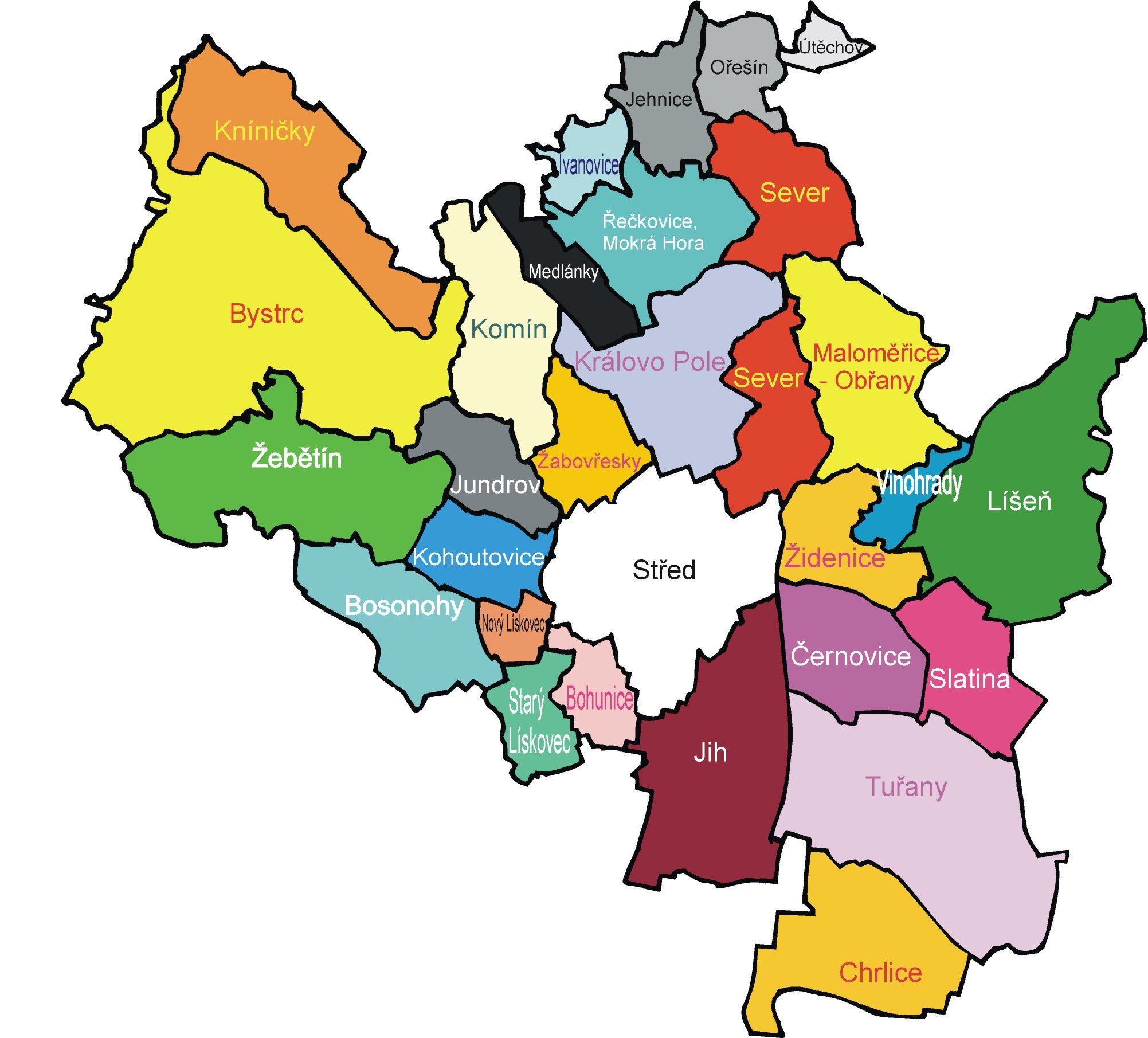 Brno 2017
Brno 2017 – základní údaje
Počet voličů zapsaných v seznamu - 305 888
Brno 2017 – rozložení volební podpory
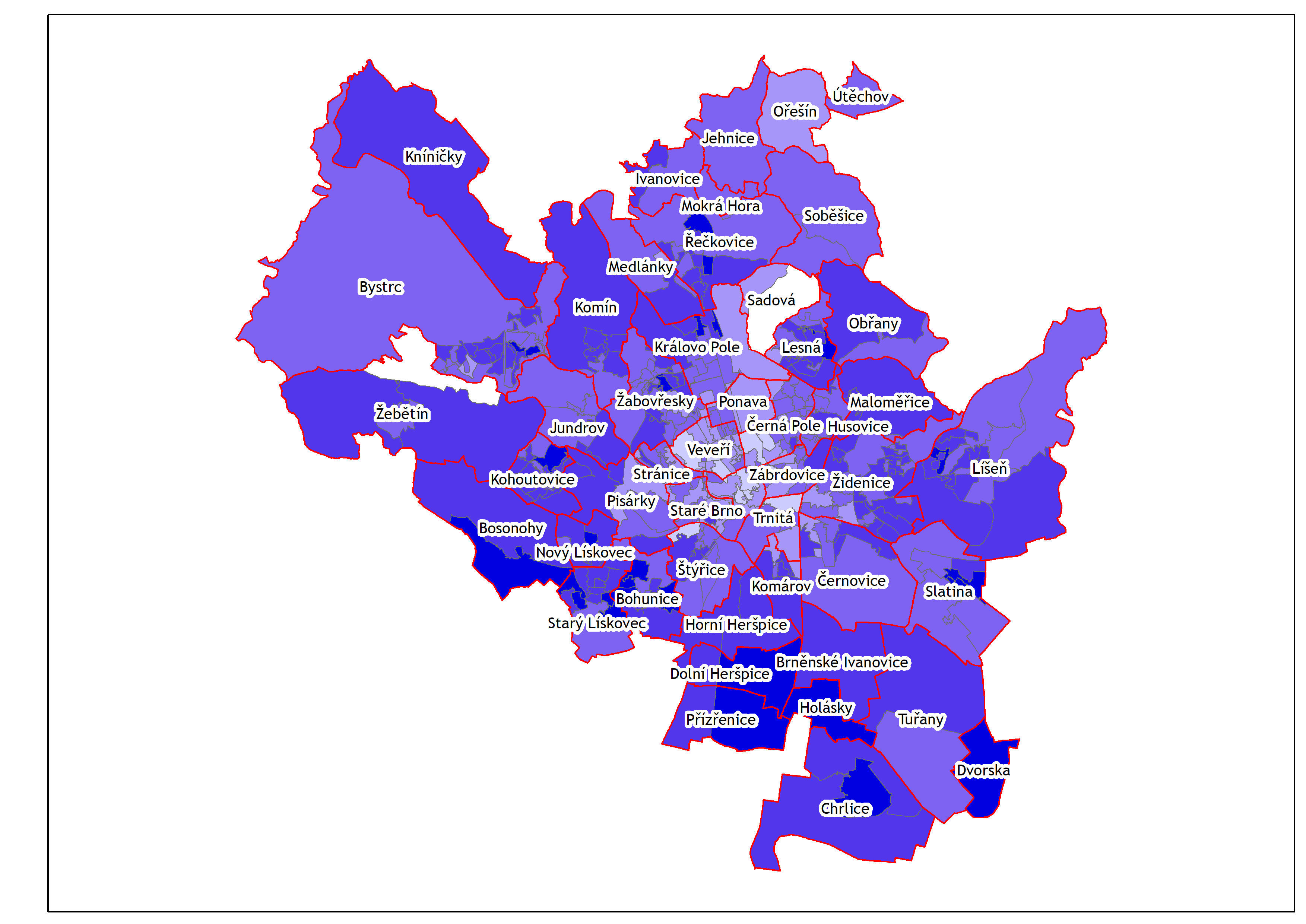 ANO
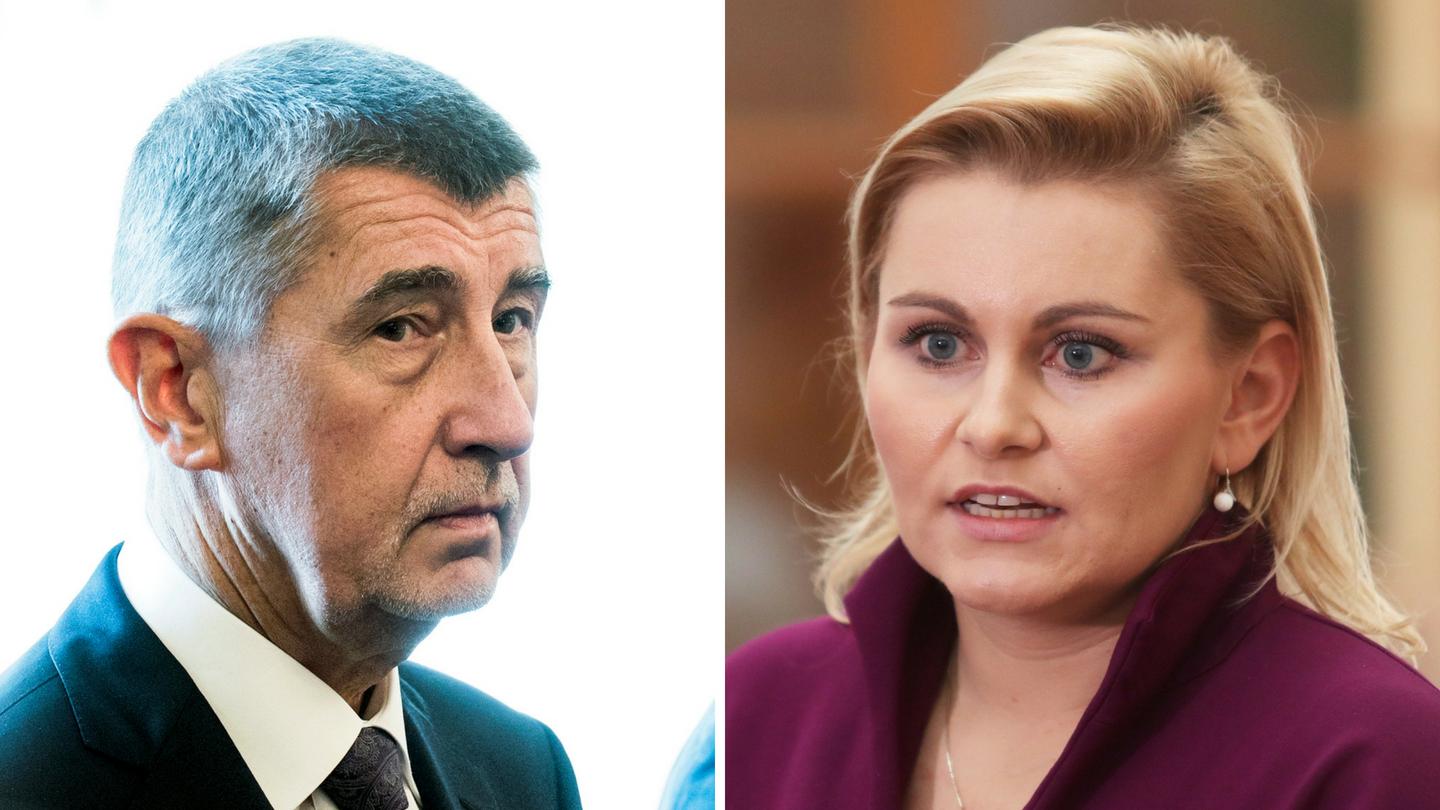 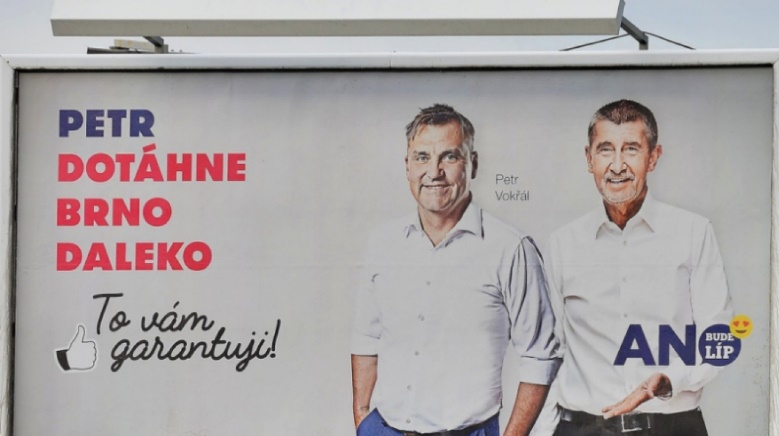 ANO 36% - Kamínky
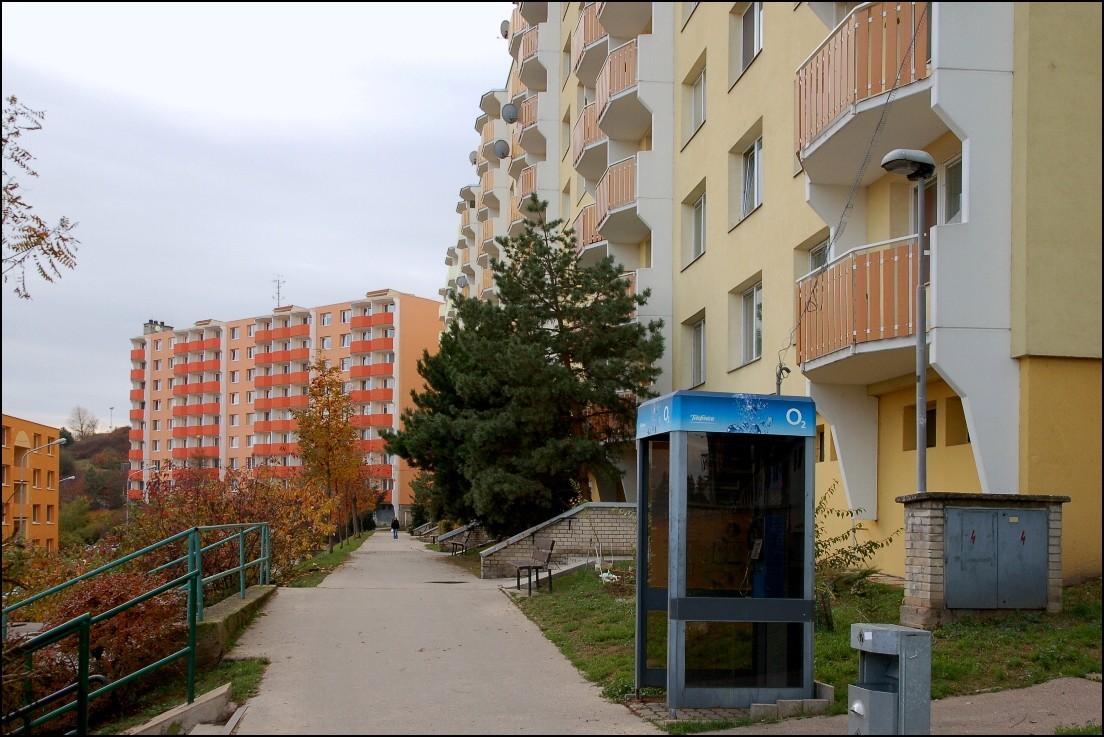 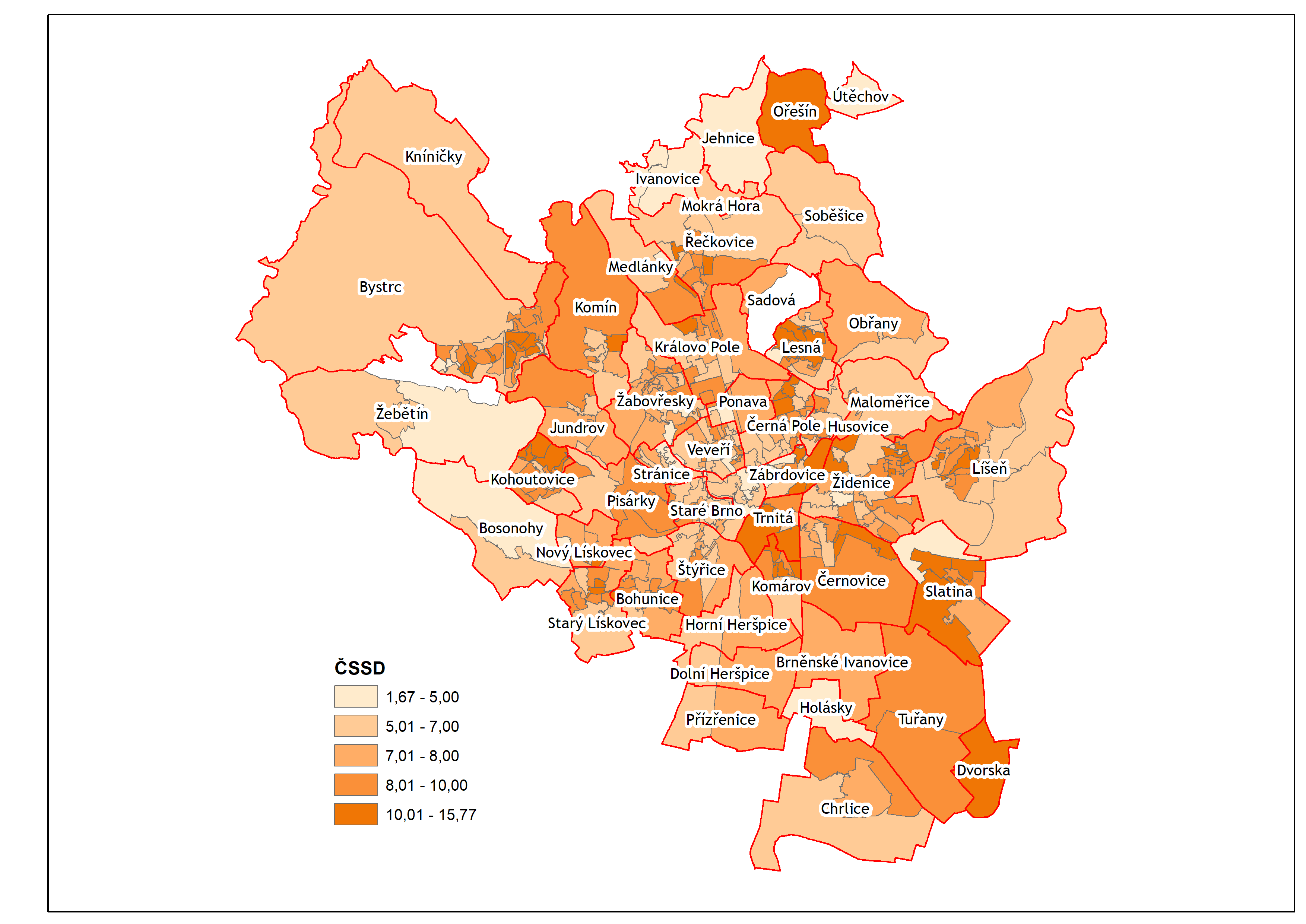 ČSSD
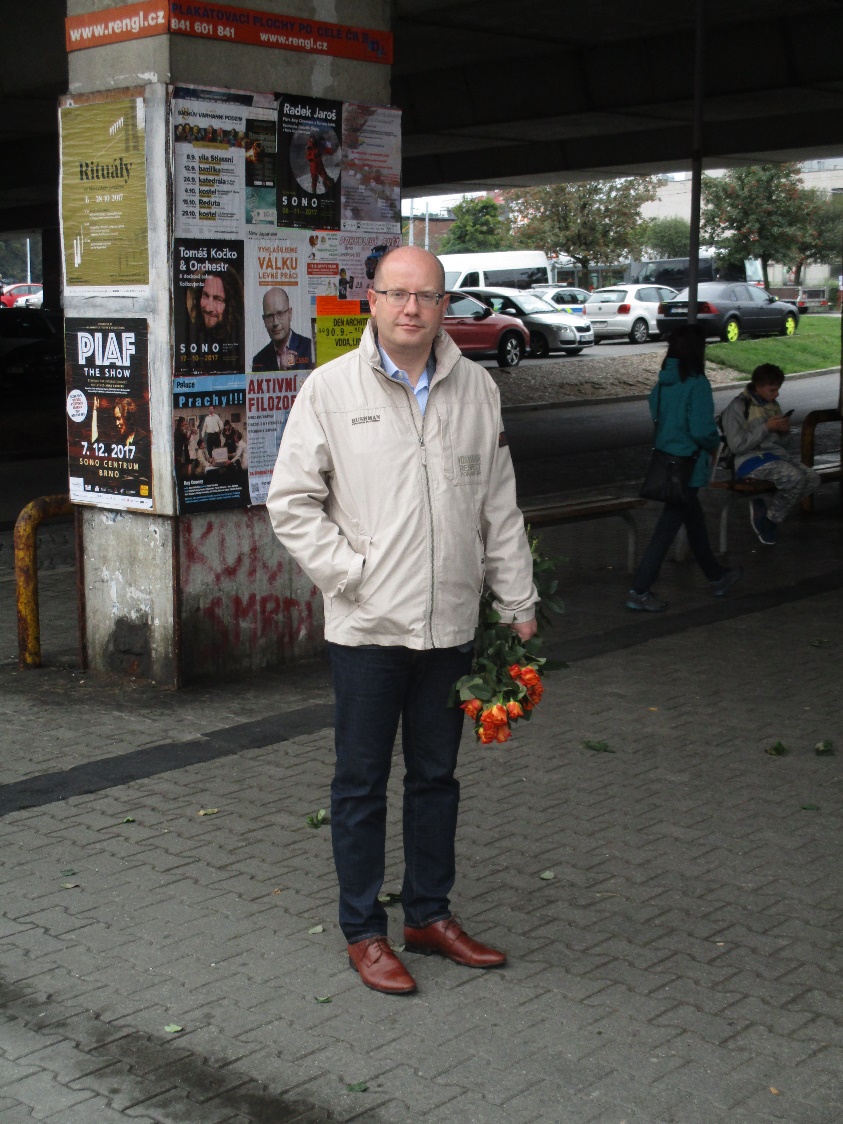 ČSSD 15% - Renčova
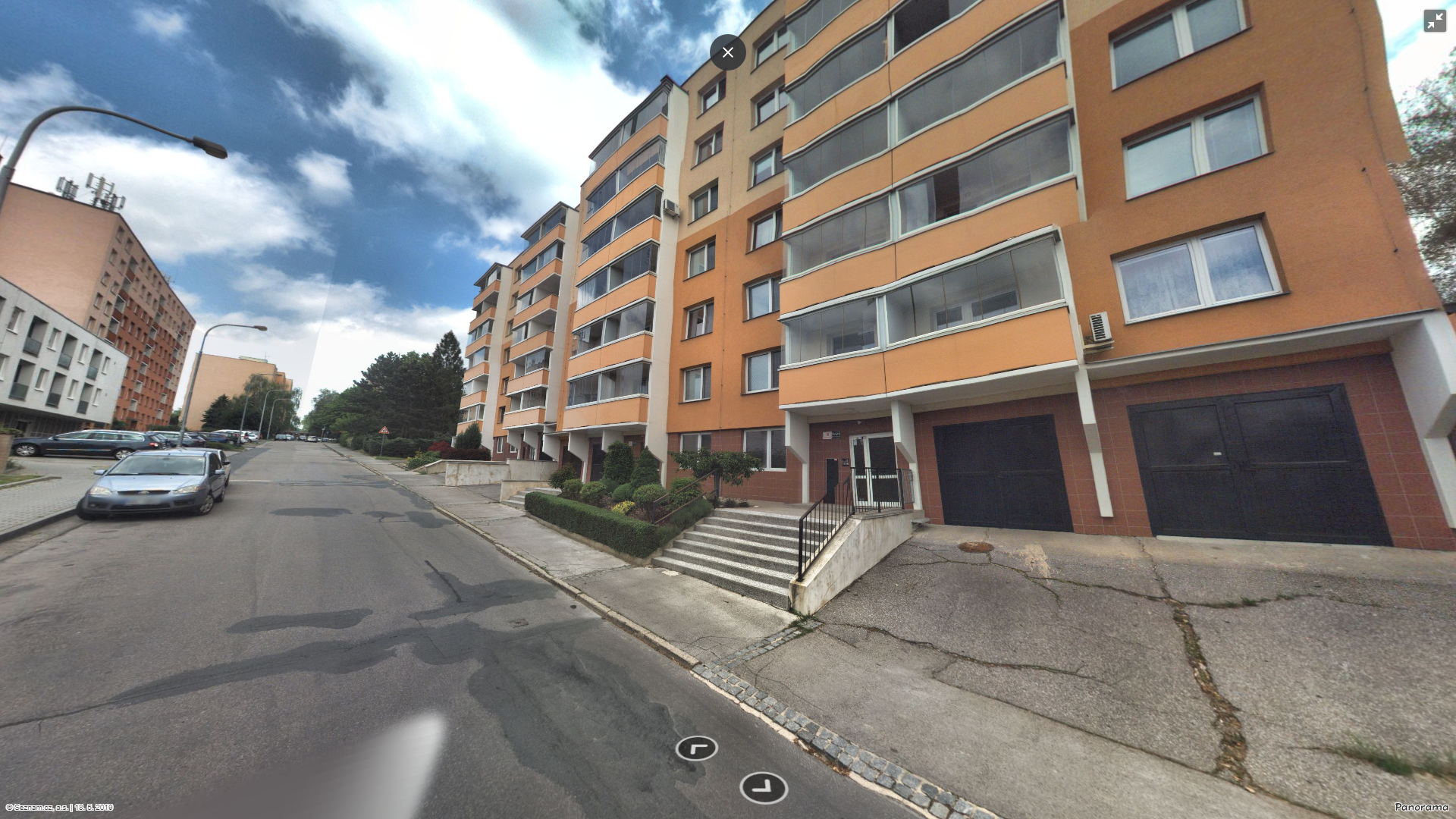 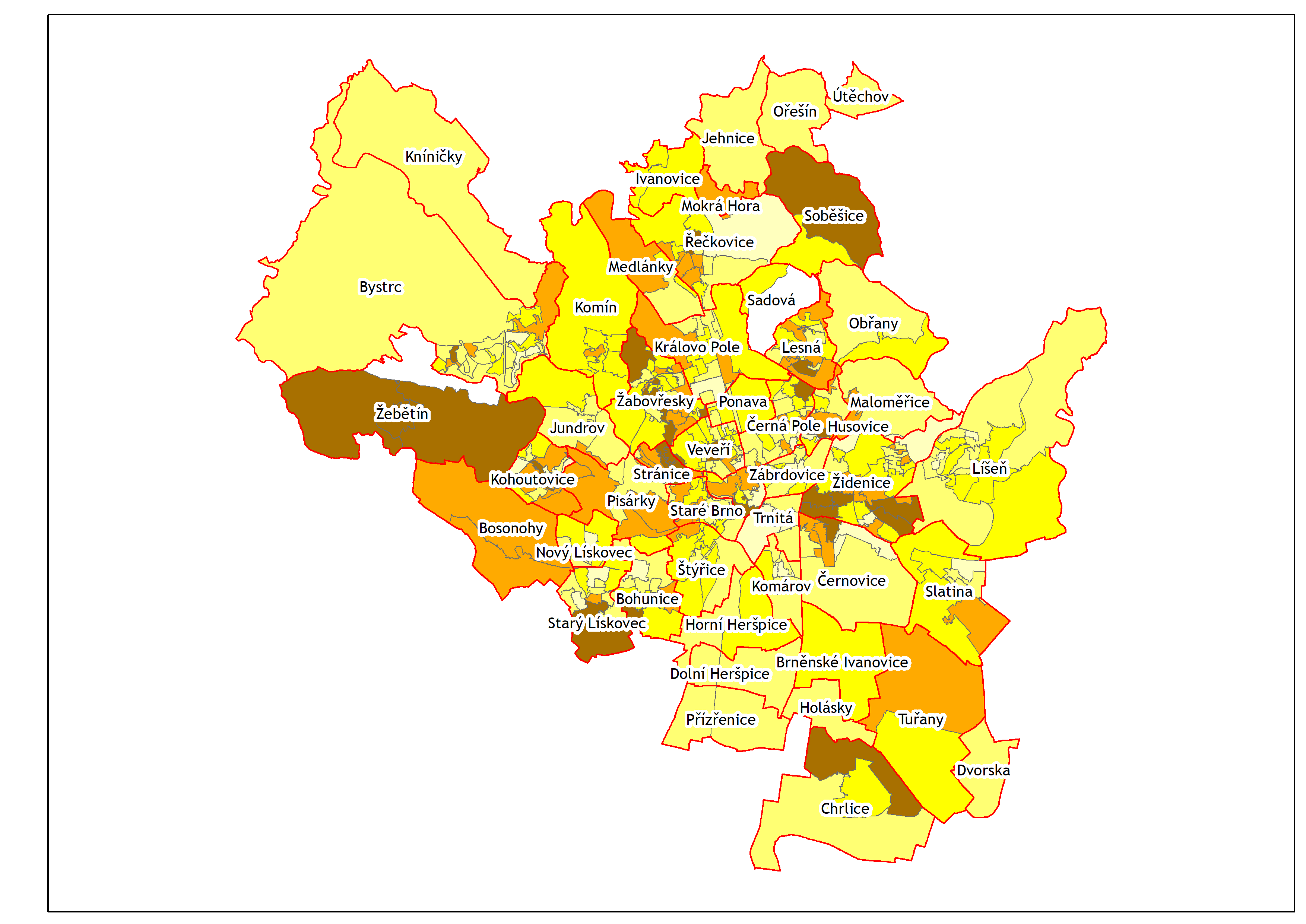 KDU
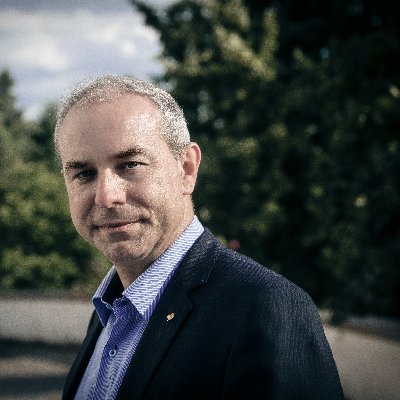 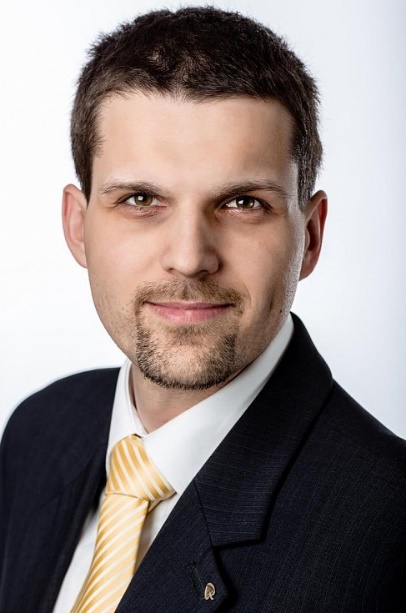 KDU- ČSL 15% - Žebětín
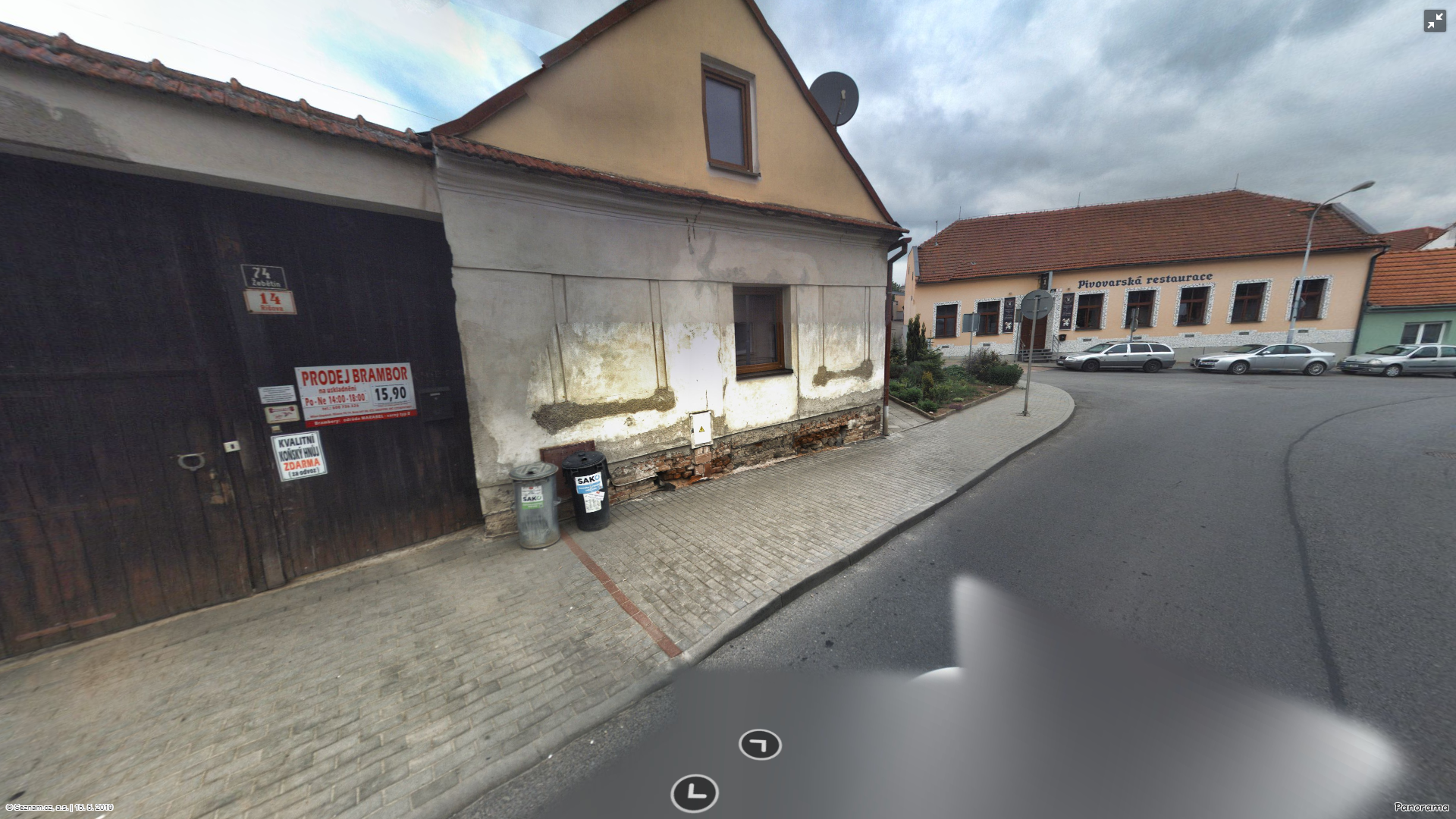 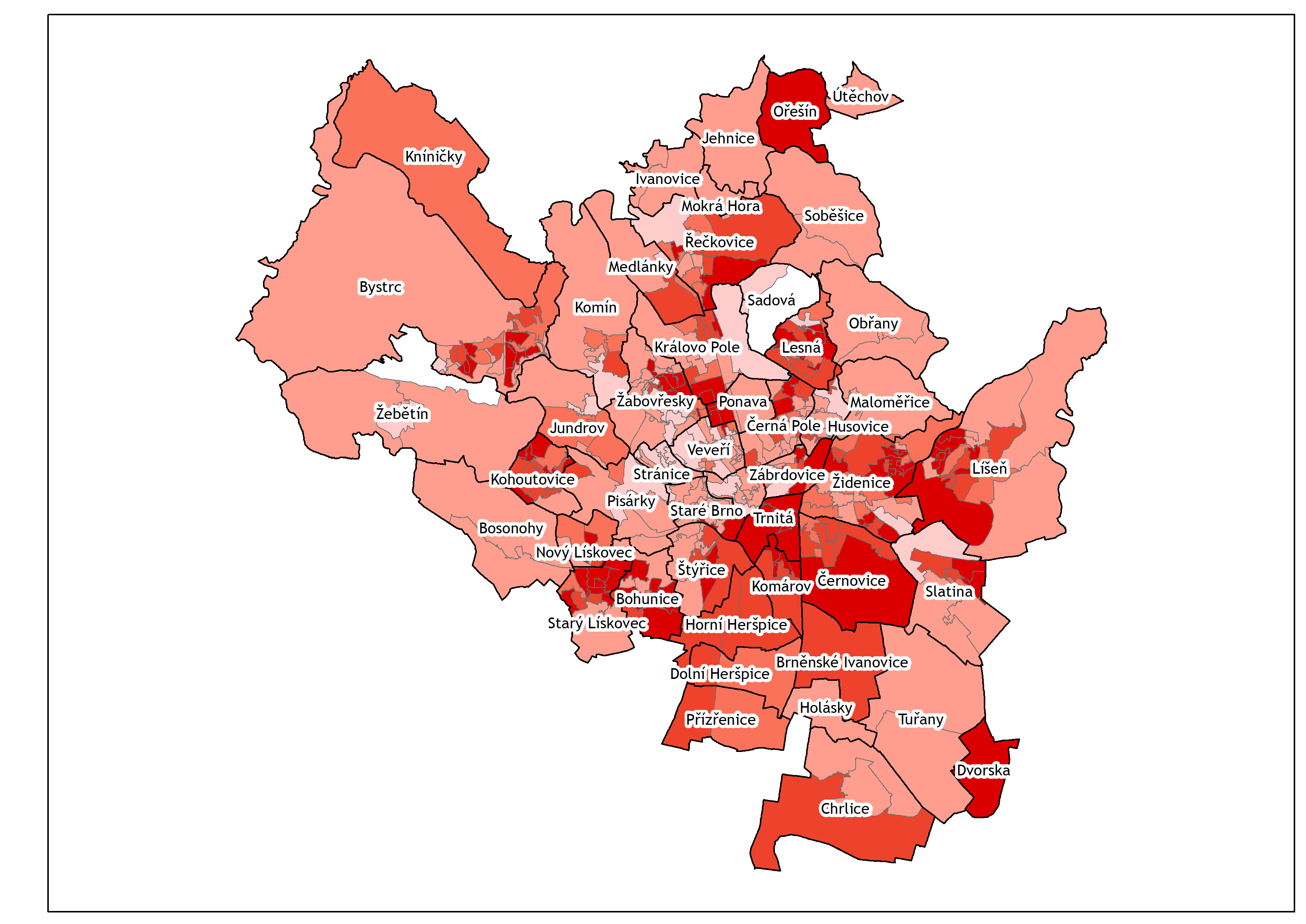 KSČM
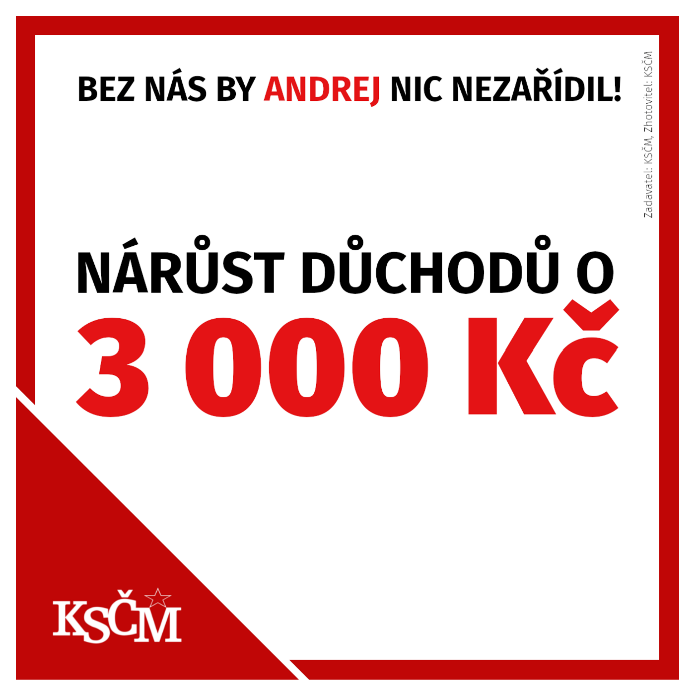 KSČM  14%  - Bieblova
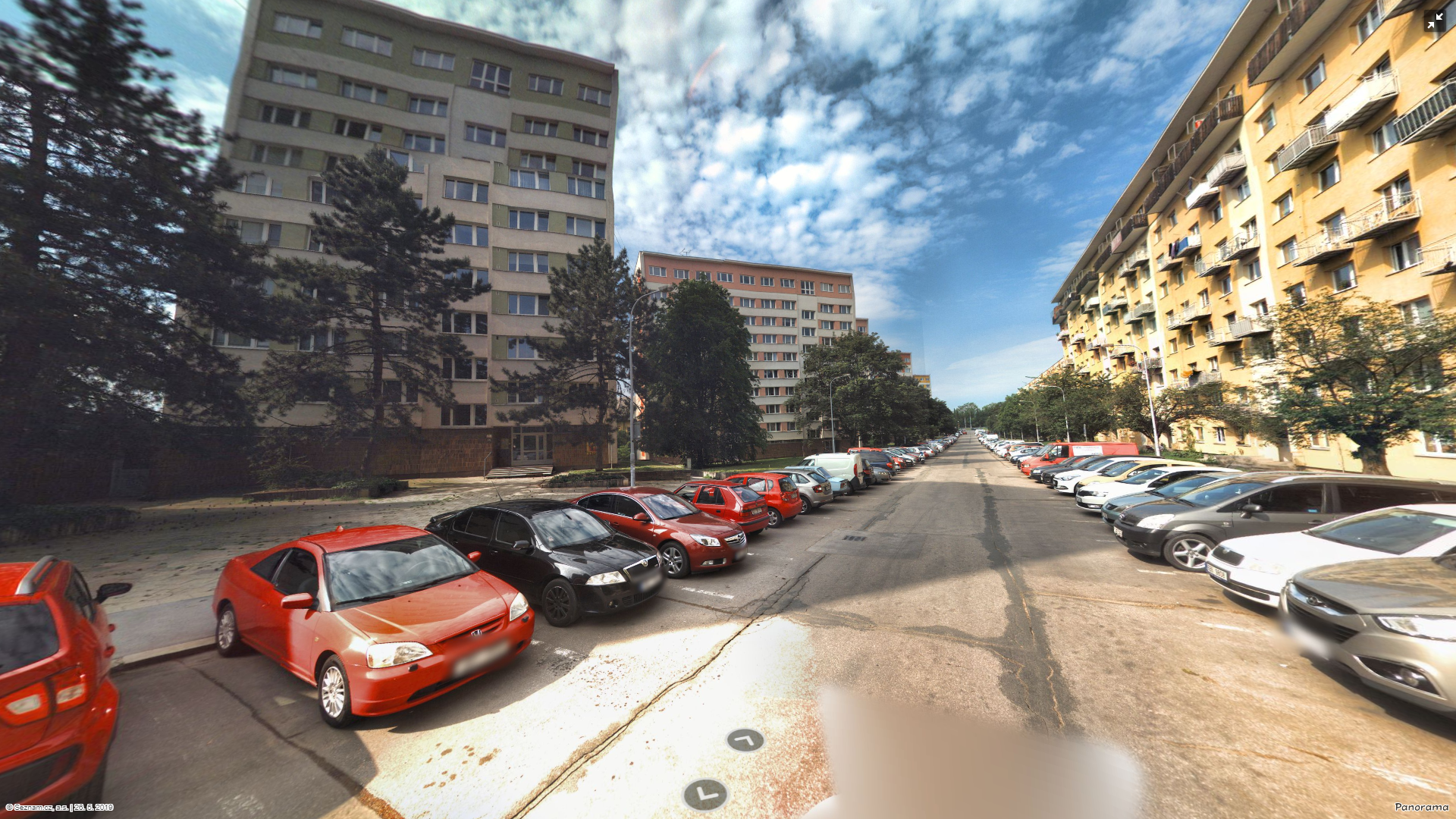 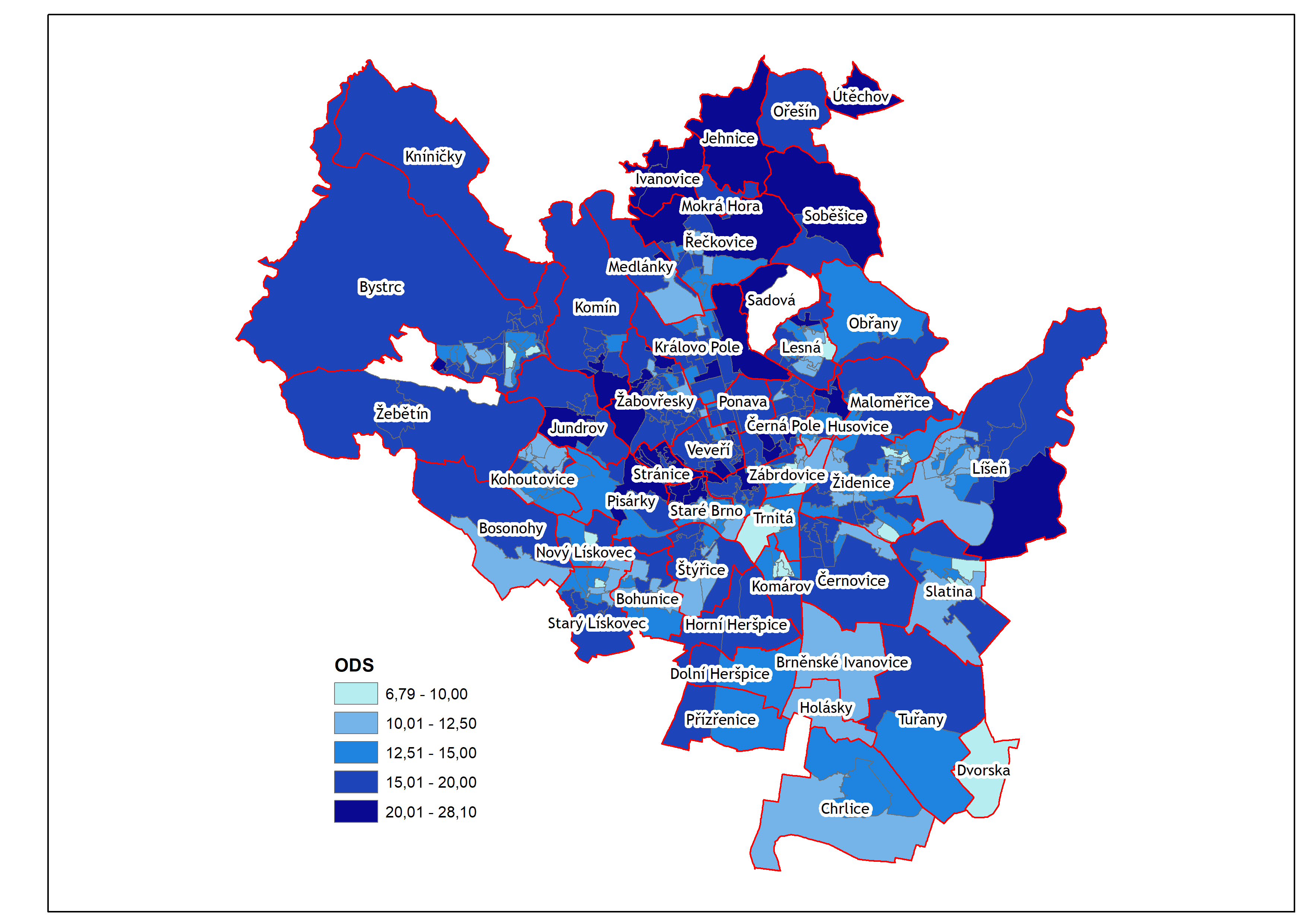 ODS
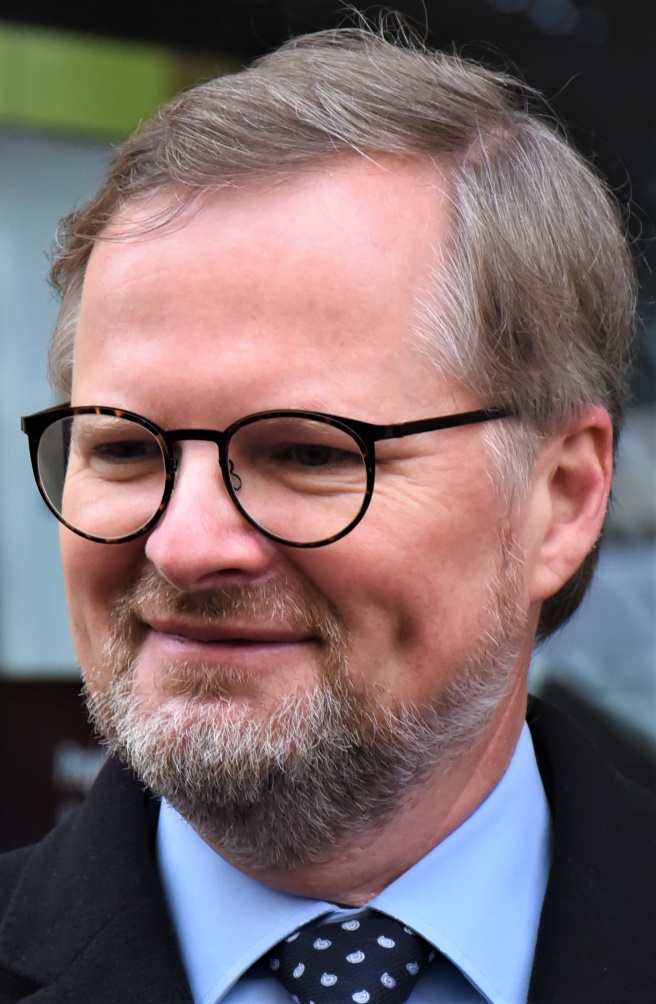 ODS  28% - Atriová
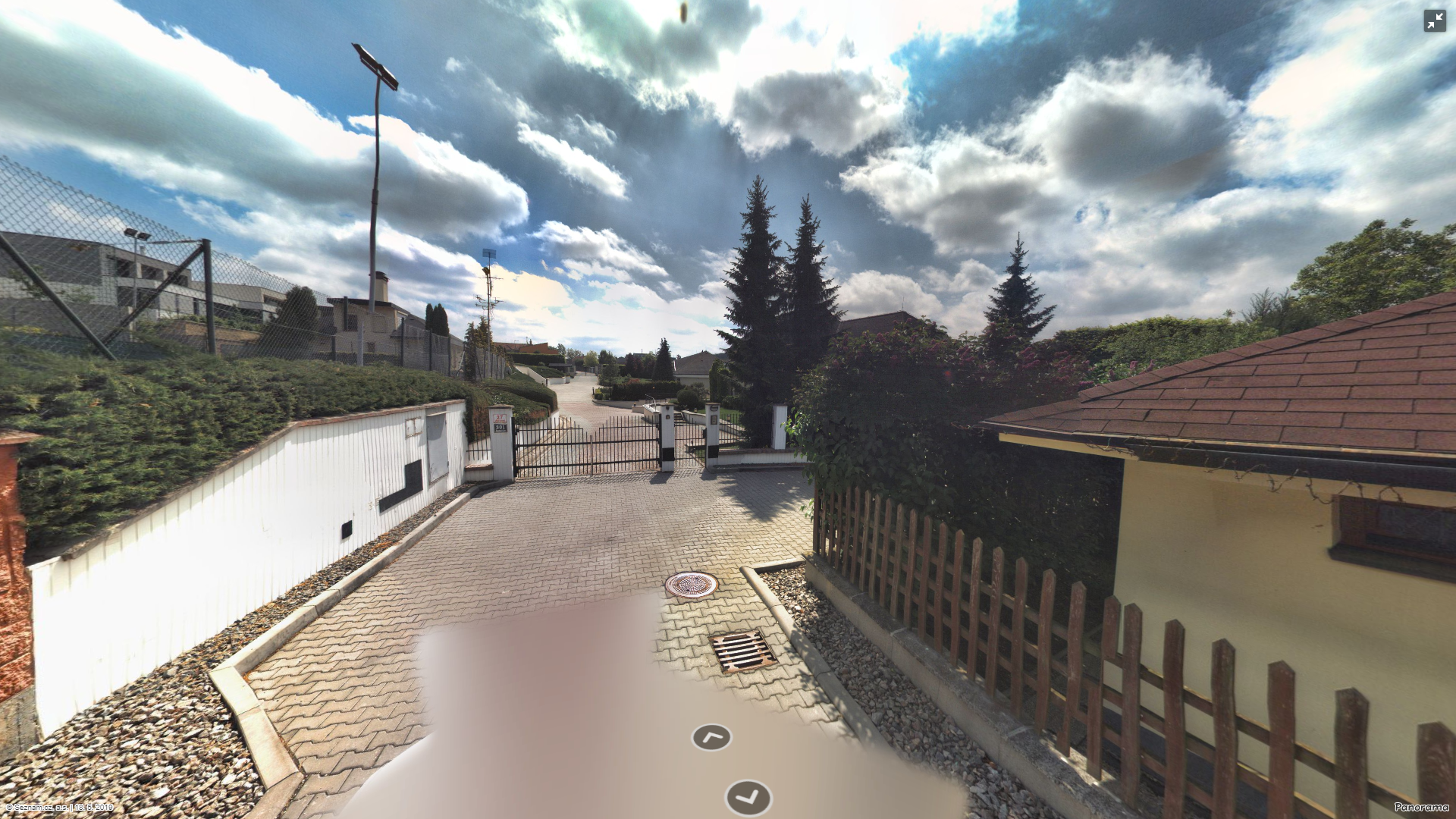 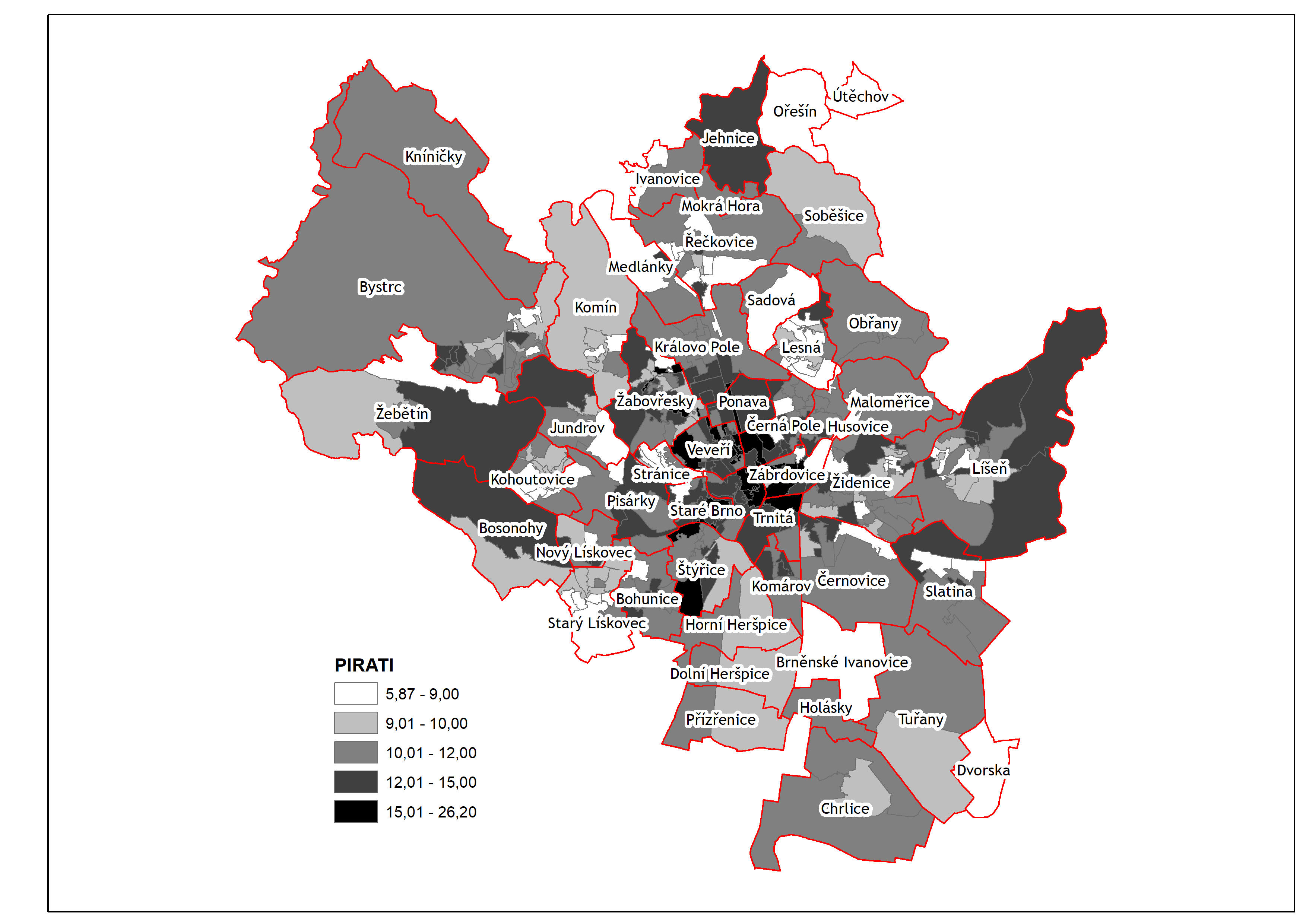 Piráti
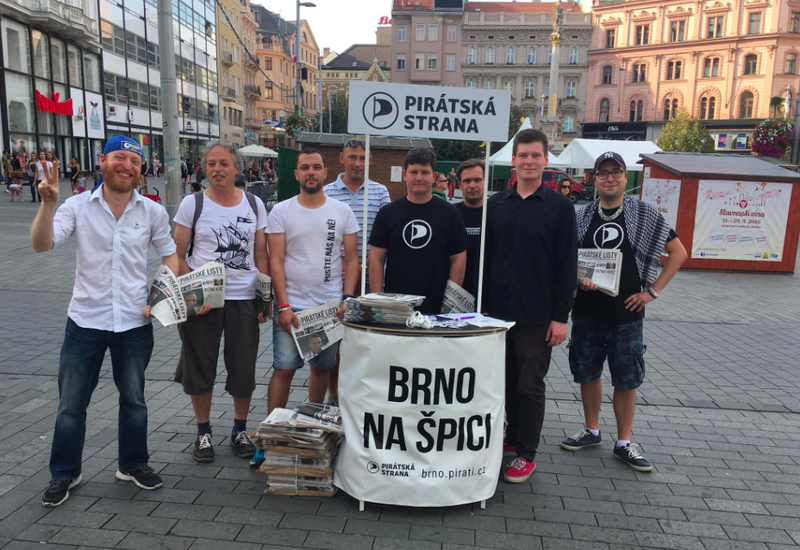 Piráti 26% - Orlí
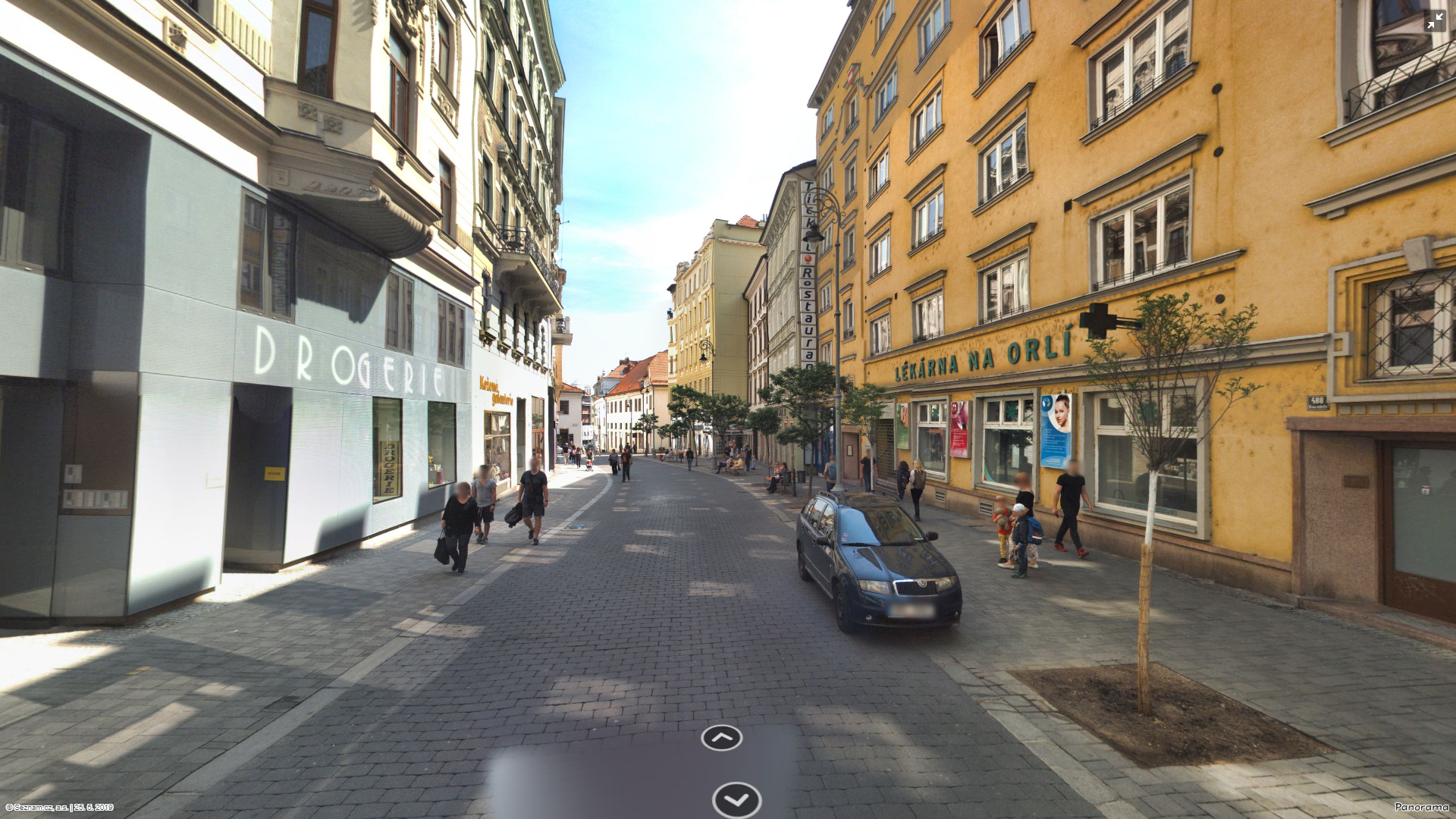 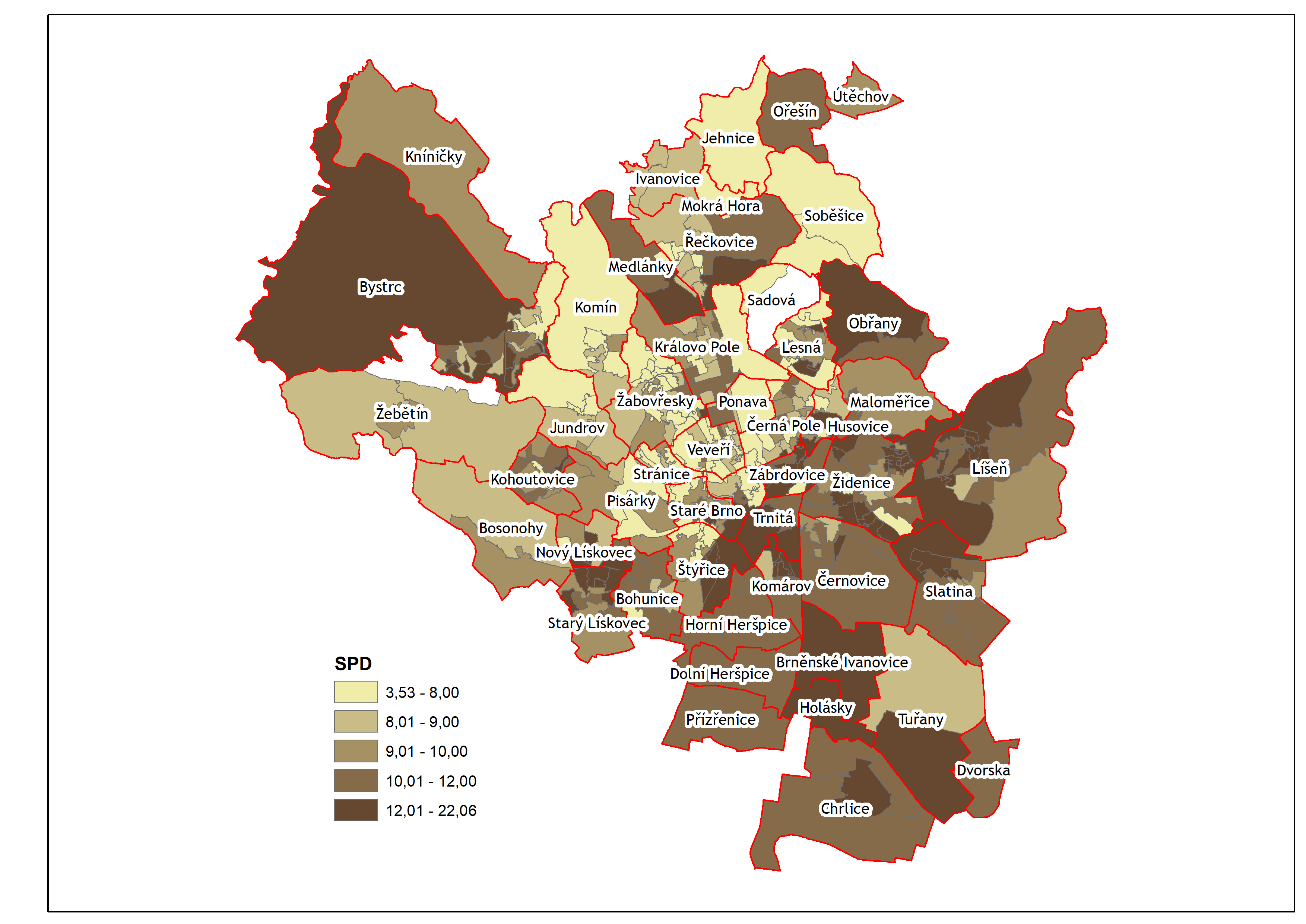 SPD
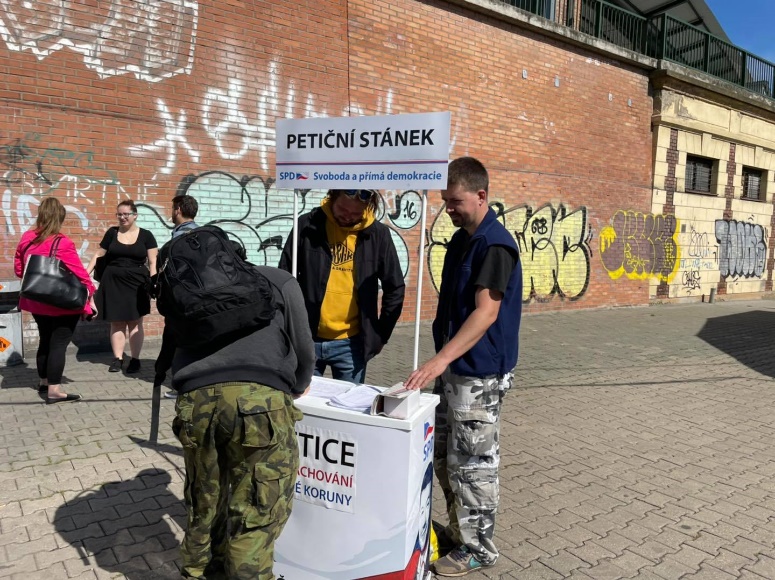 SPD 22,06 – Cejl
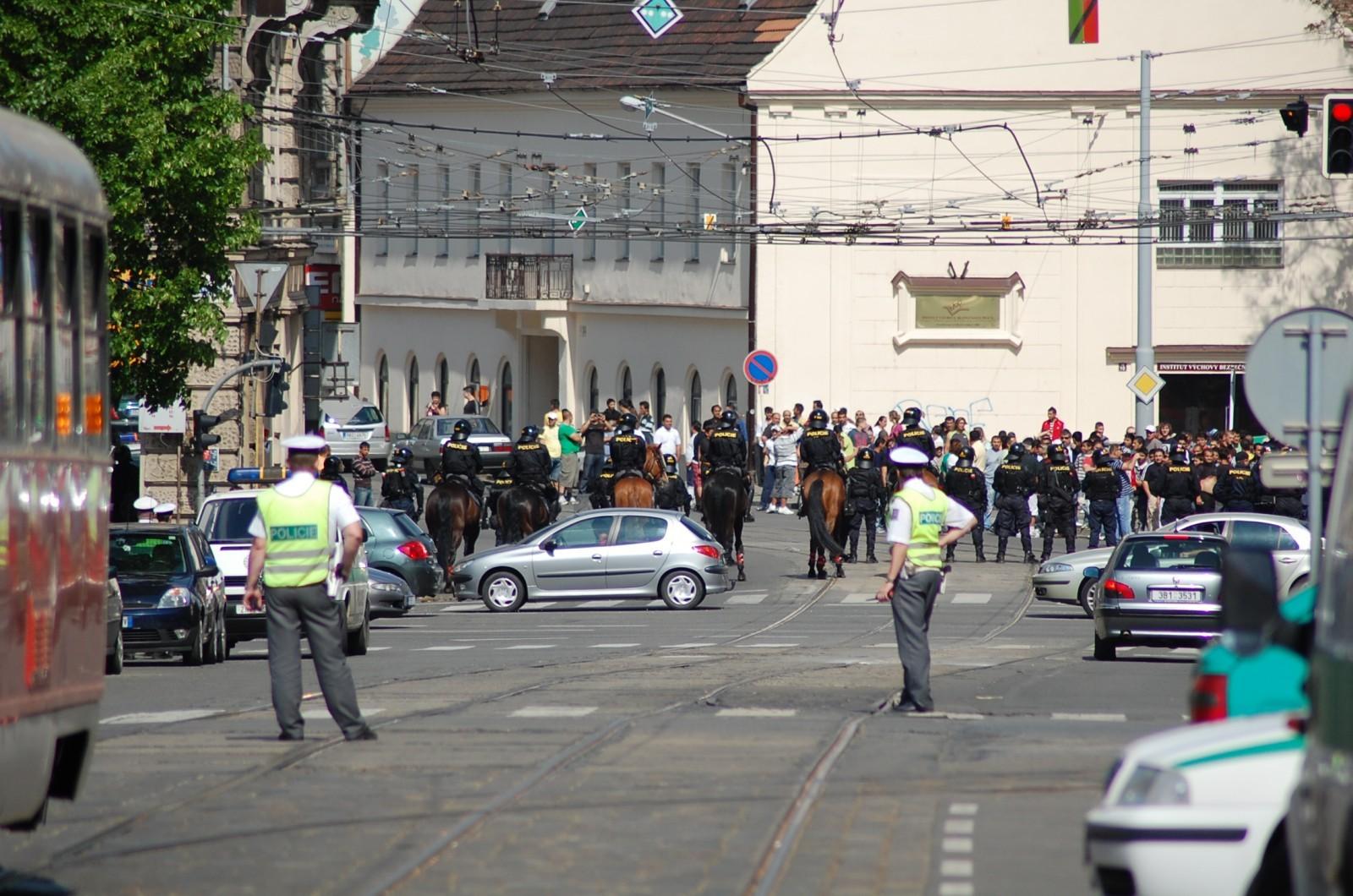 TOP09
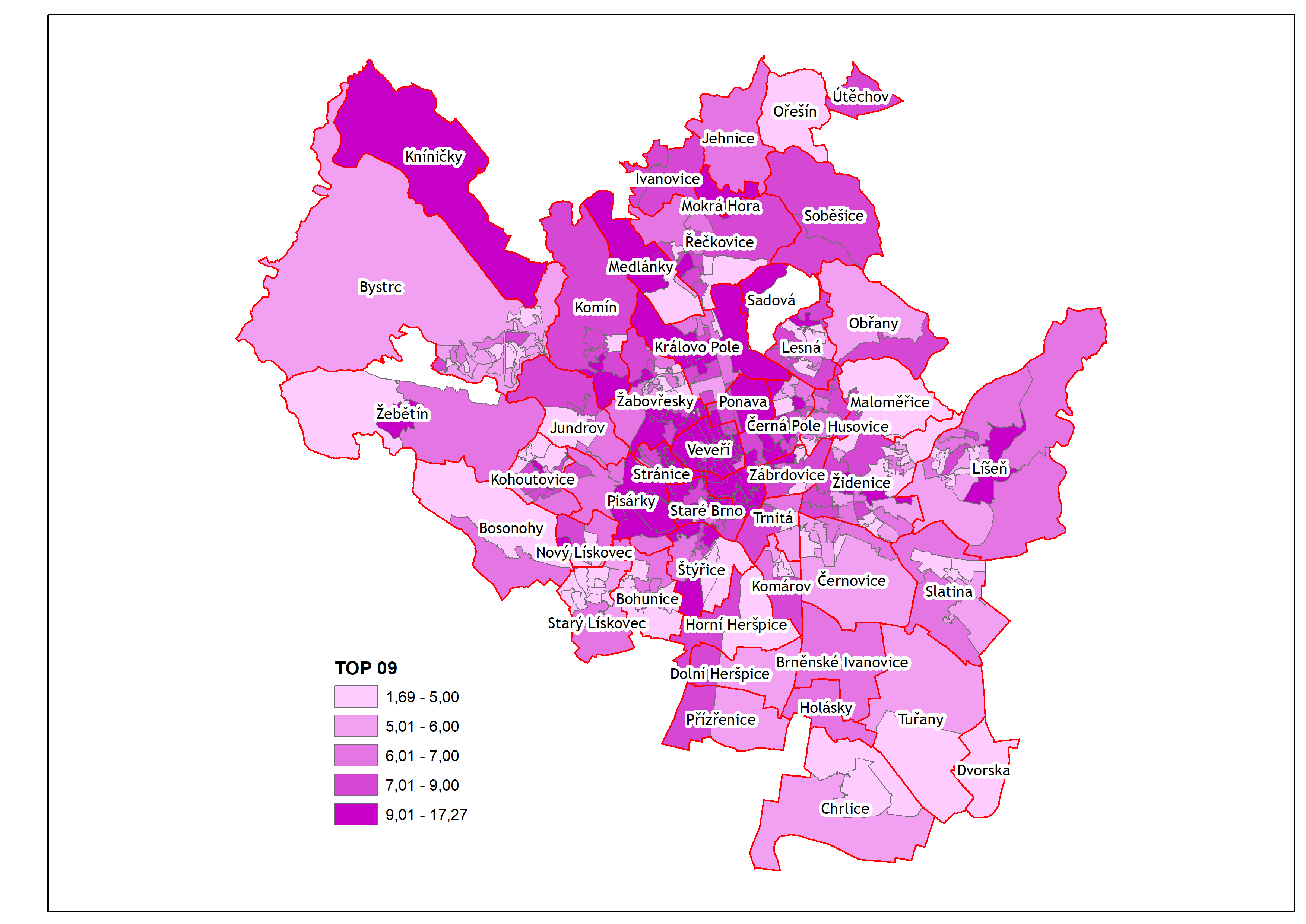 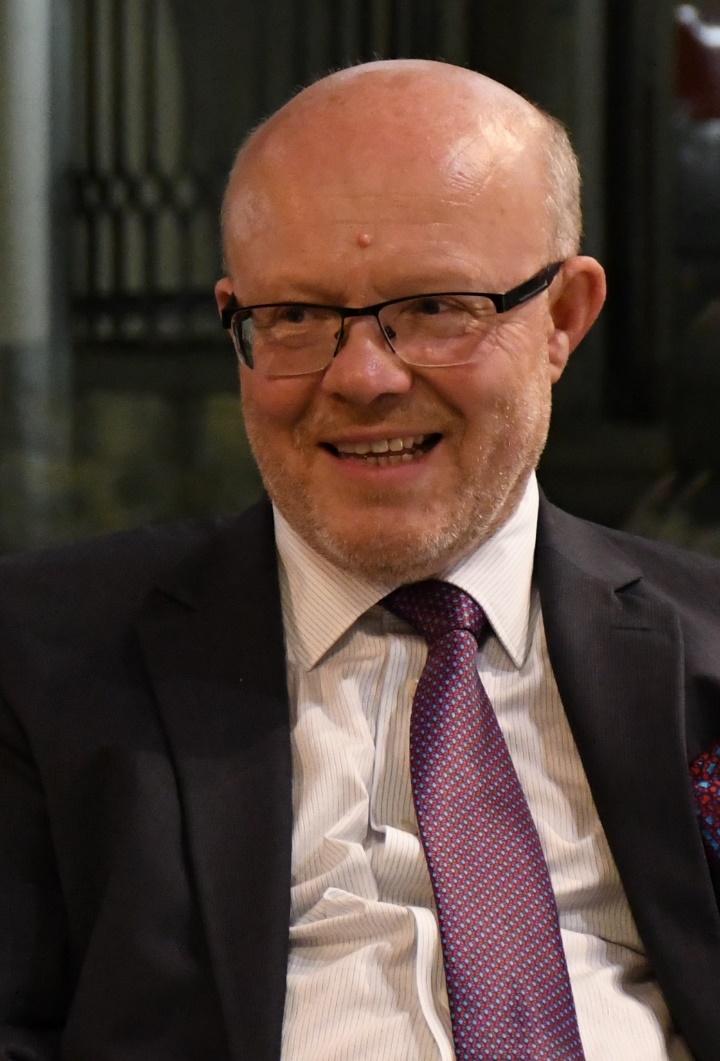 TOP09  17% - Šilingrovo náměstí
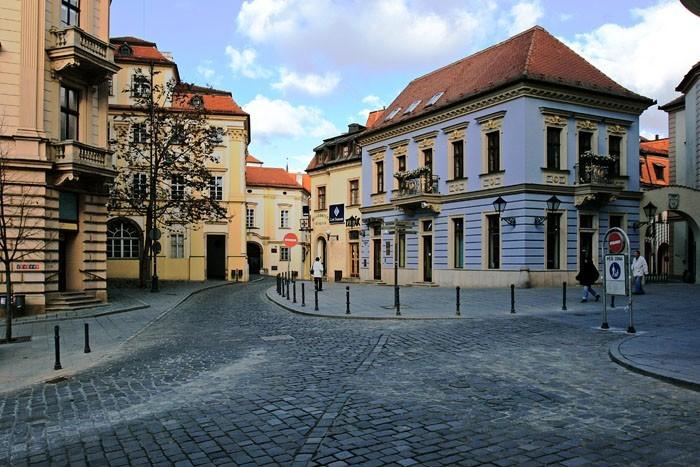 STAN
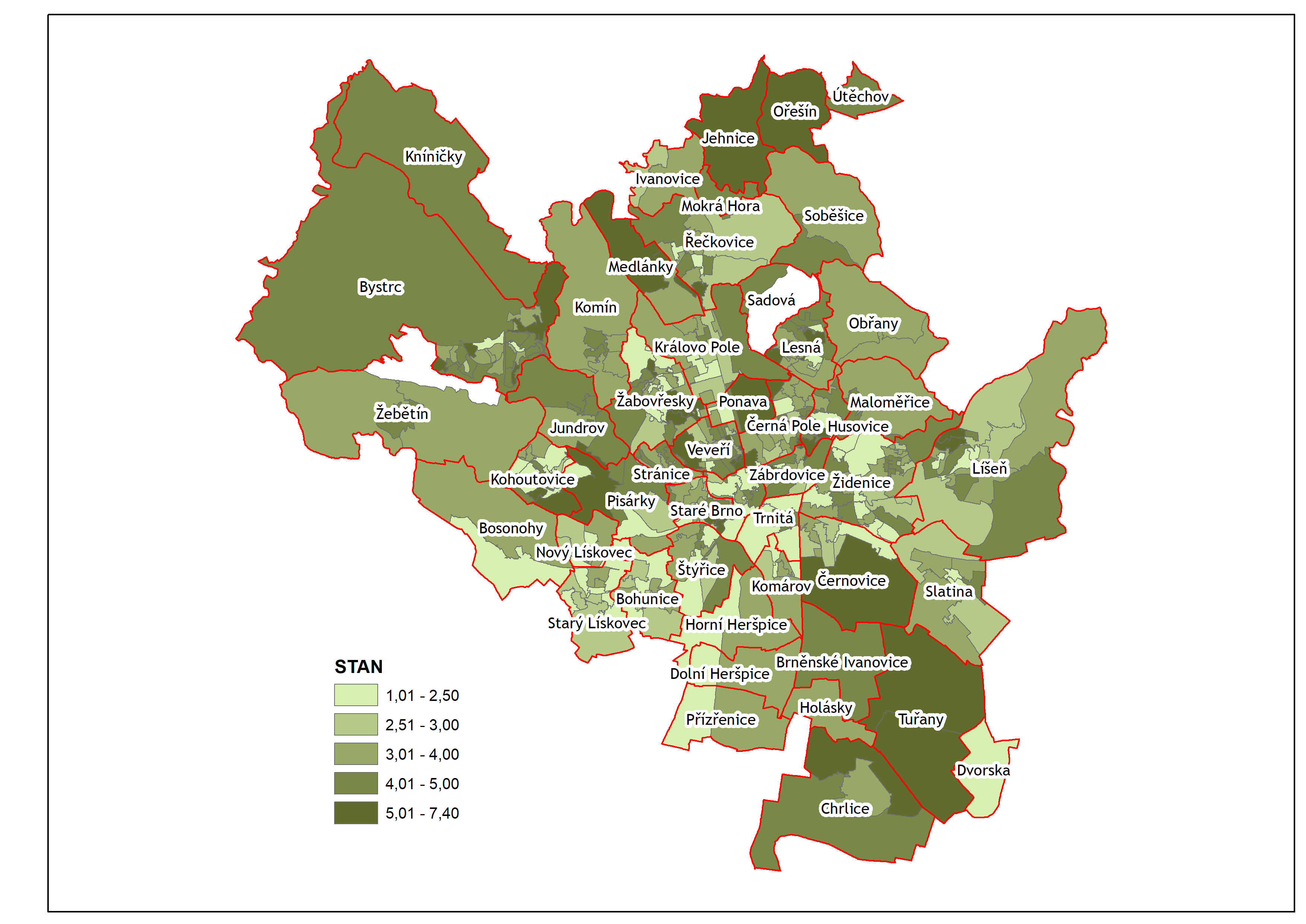 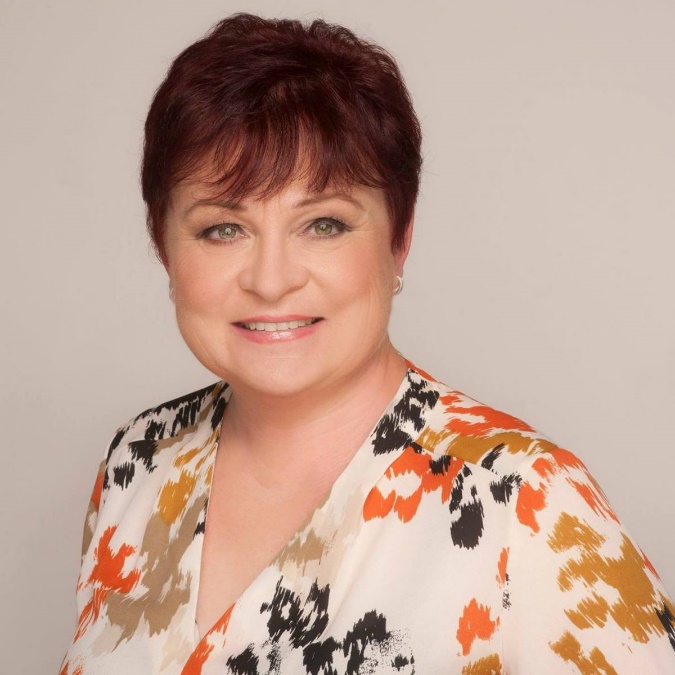 STAN 7% - Špirkova
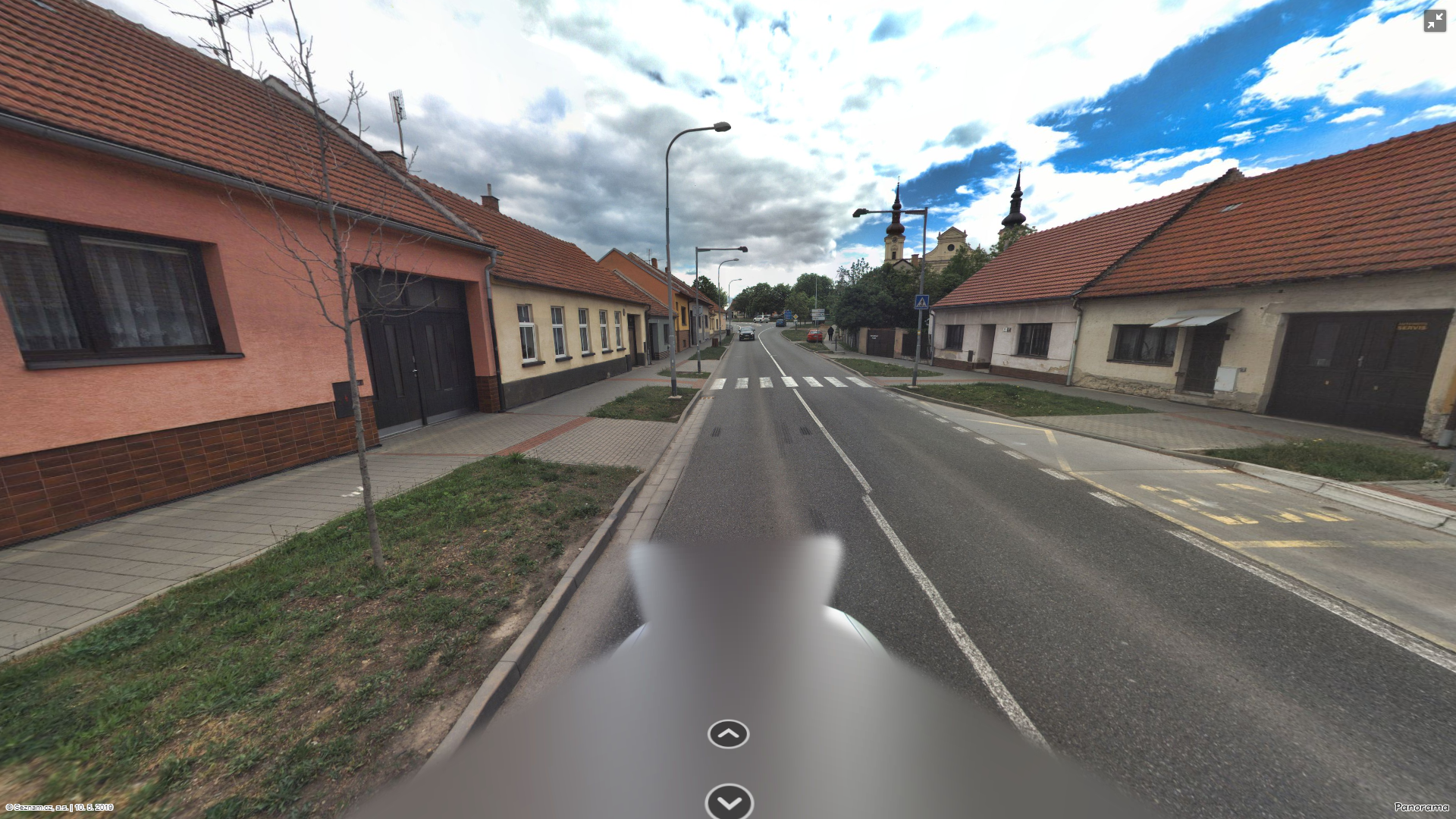 účast
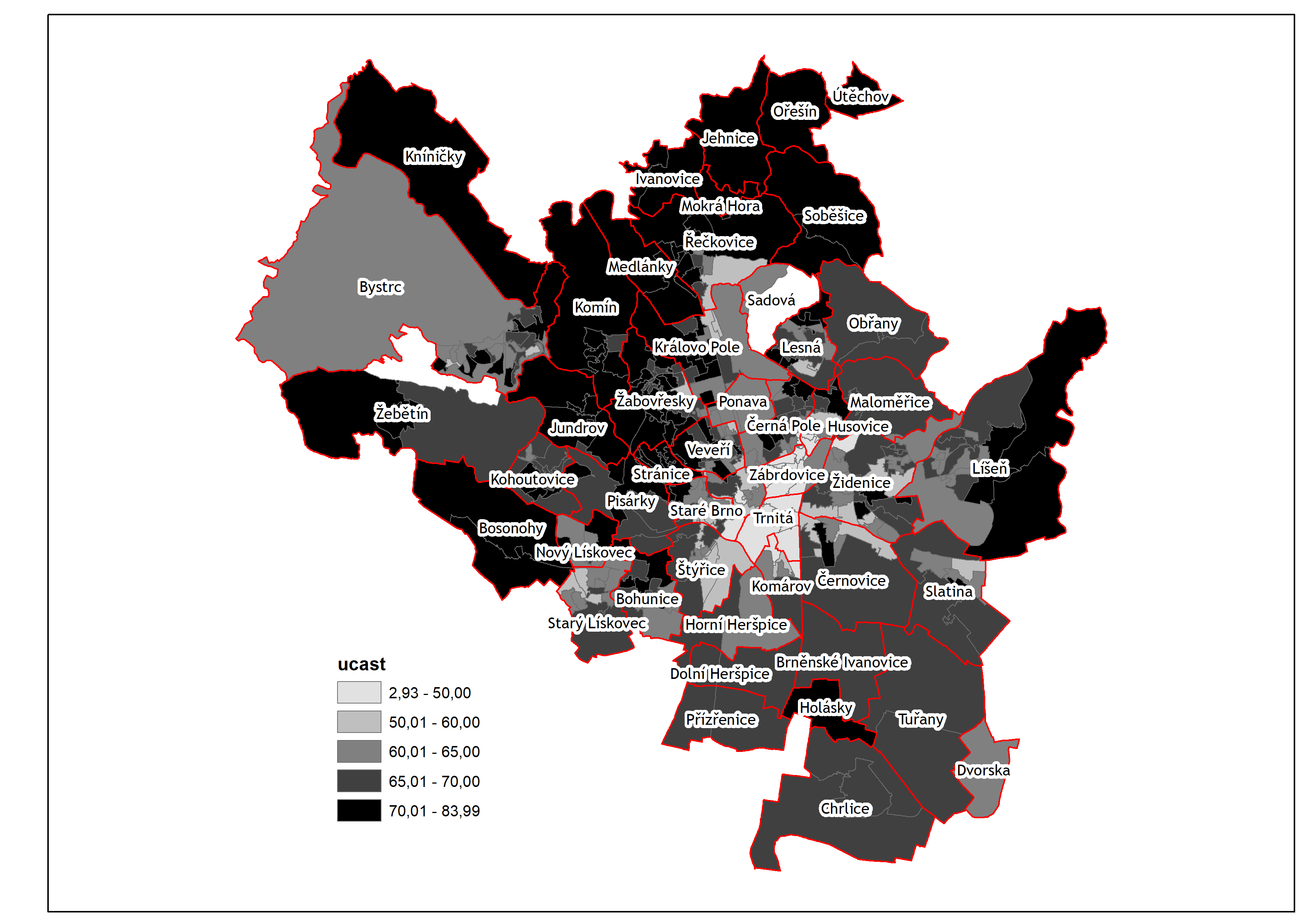 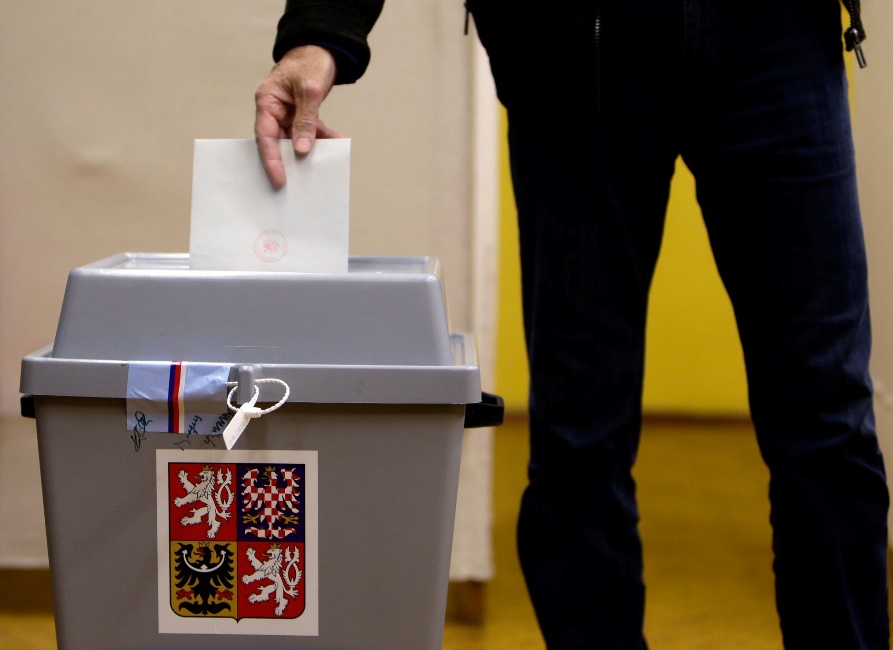 Závěrem
Brno – velké a různorodé město 
Každá strana disponuje různě ohraničeným elektorátem